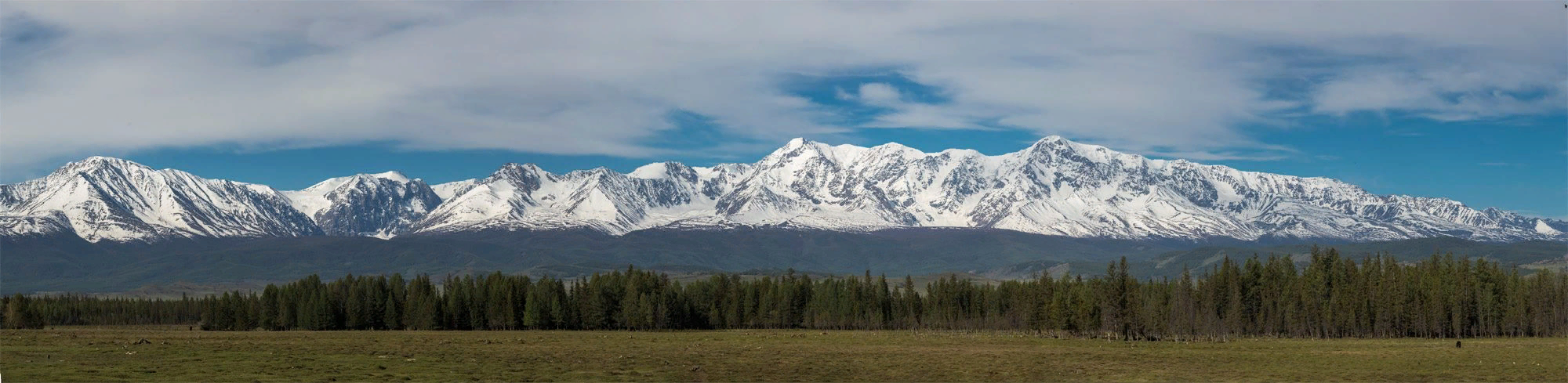 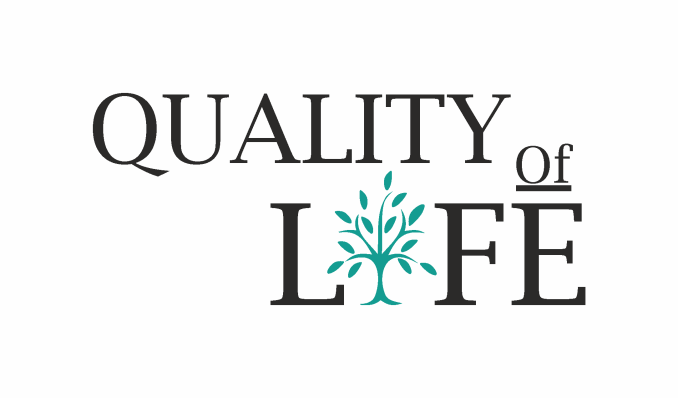 Семинар Лаборатории сравнительных исследований качества жизни
25 июня
Заголовок
Подзаголовок
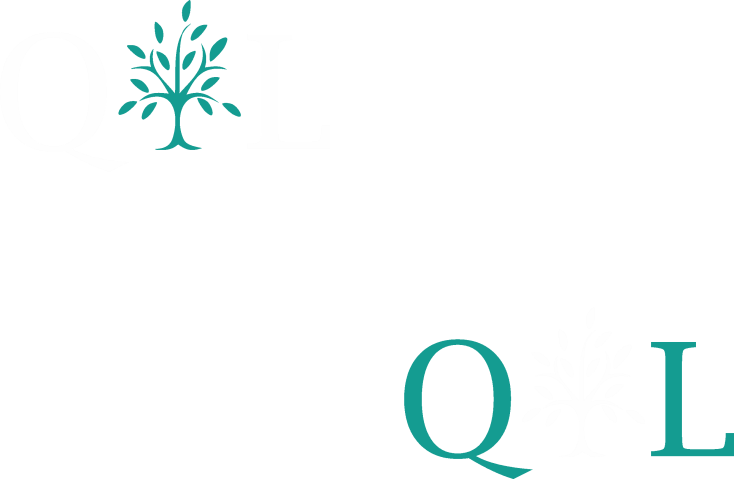 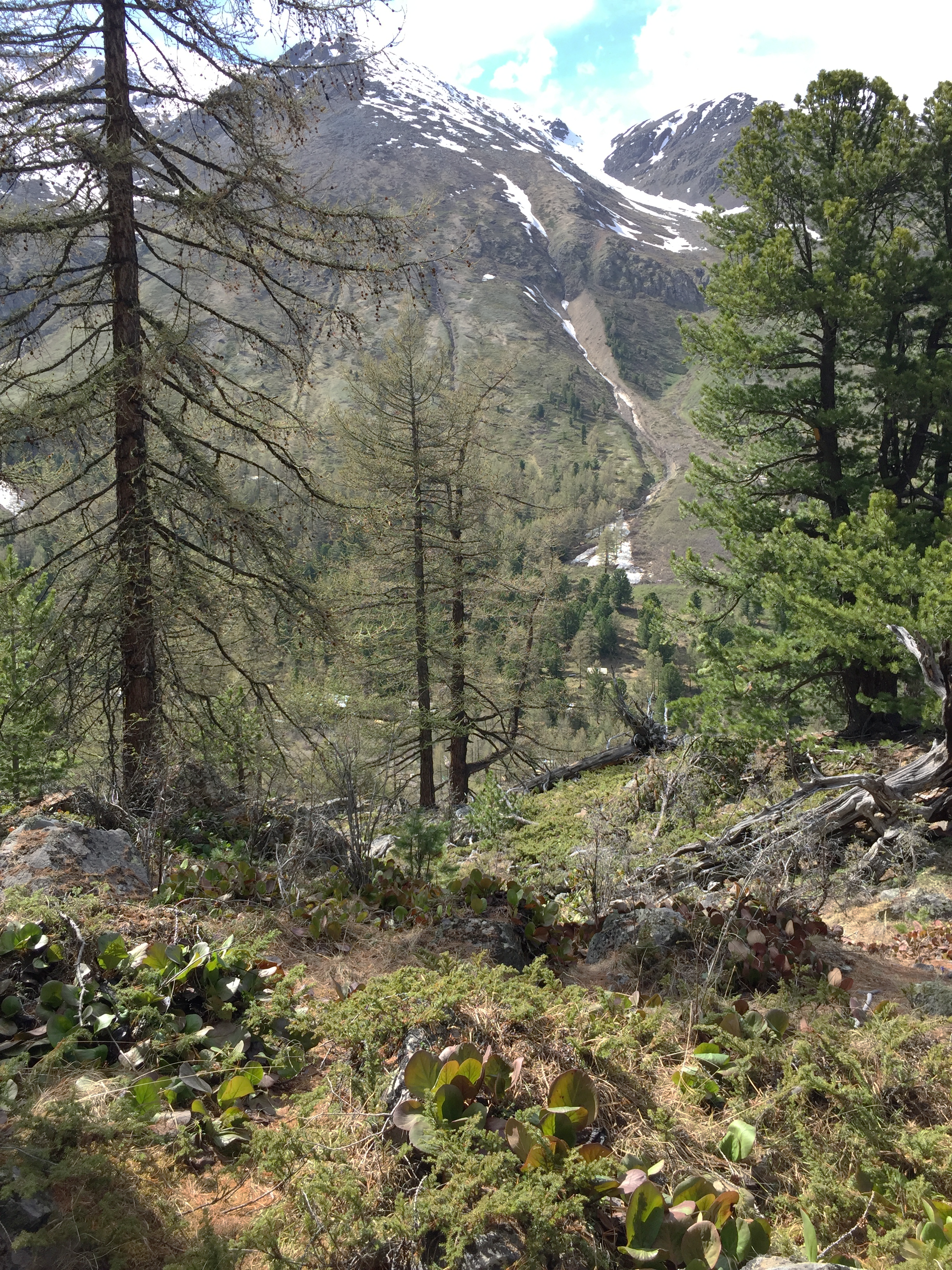 Большое название раздела

Небольшой подзаголовок
Заголовок
Подзаголовок
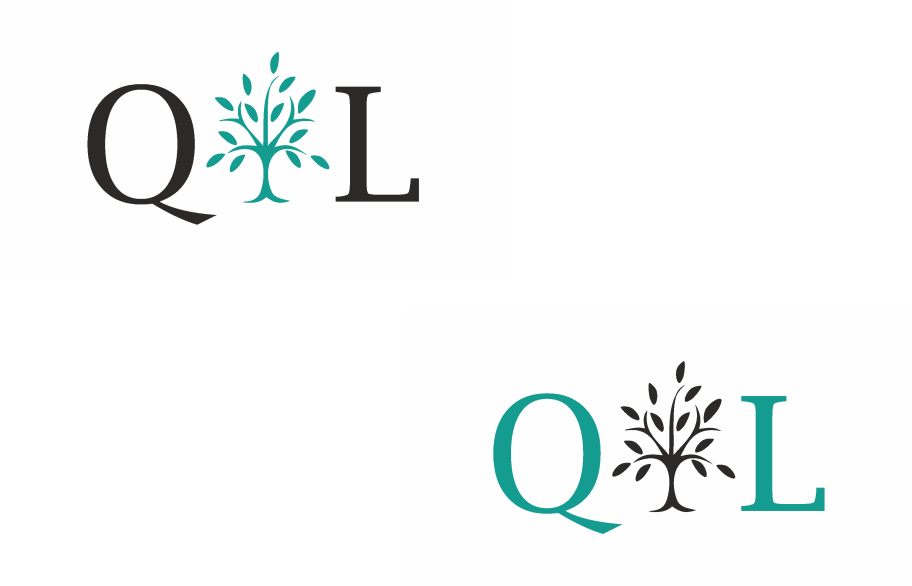 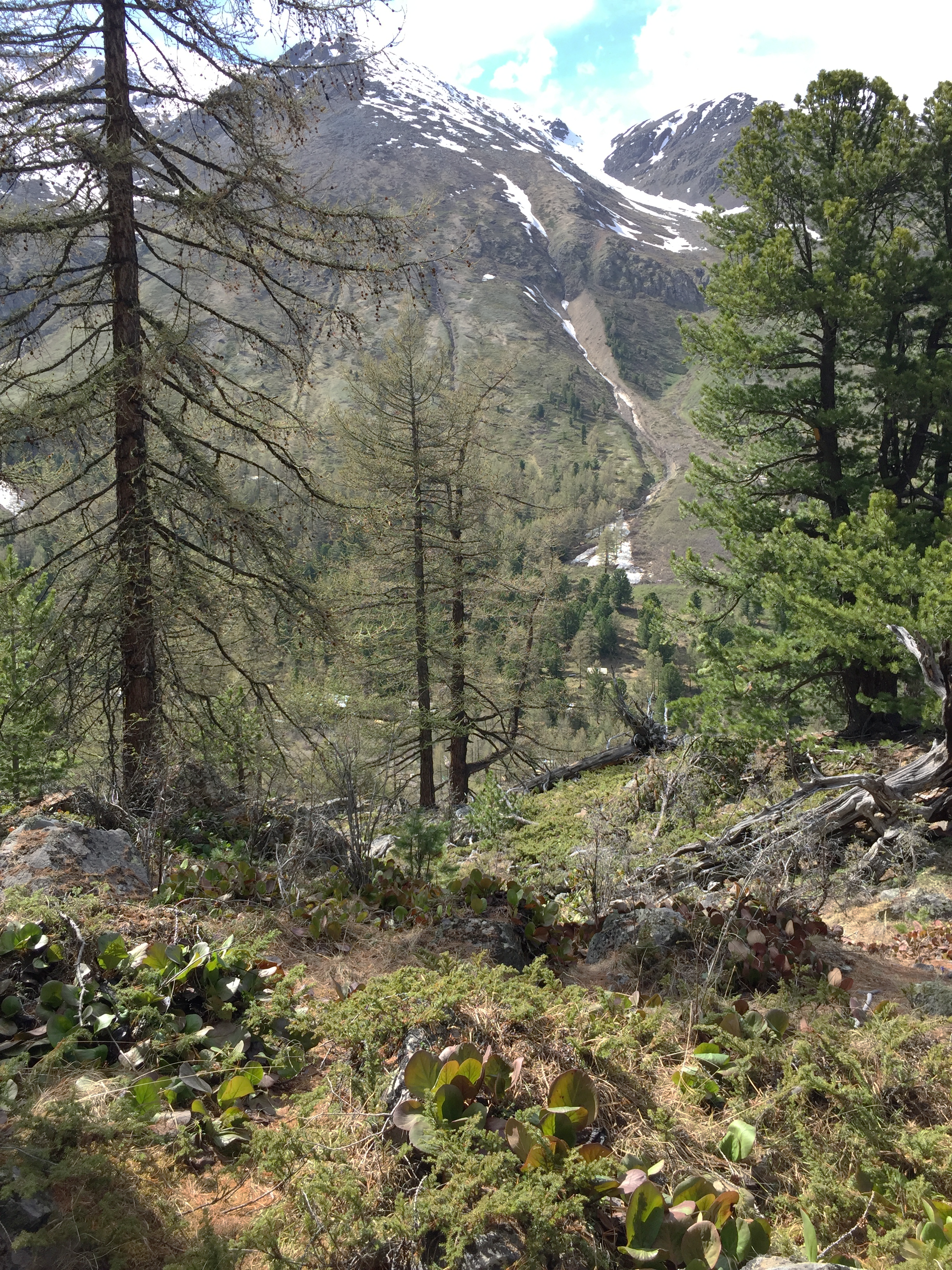 Большое название раздела

Небольшой подзаголовок
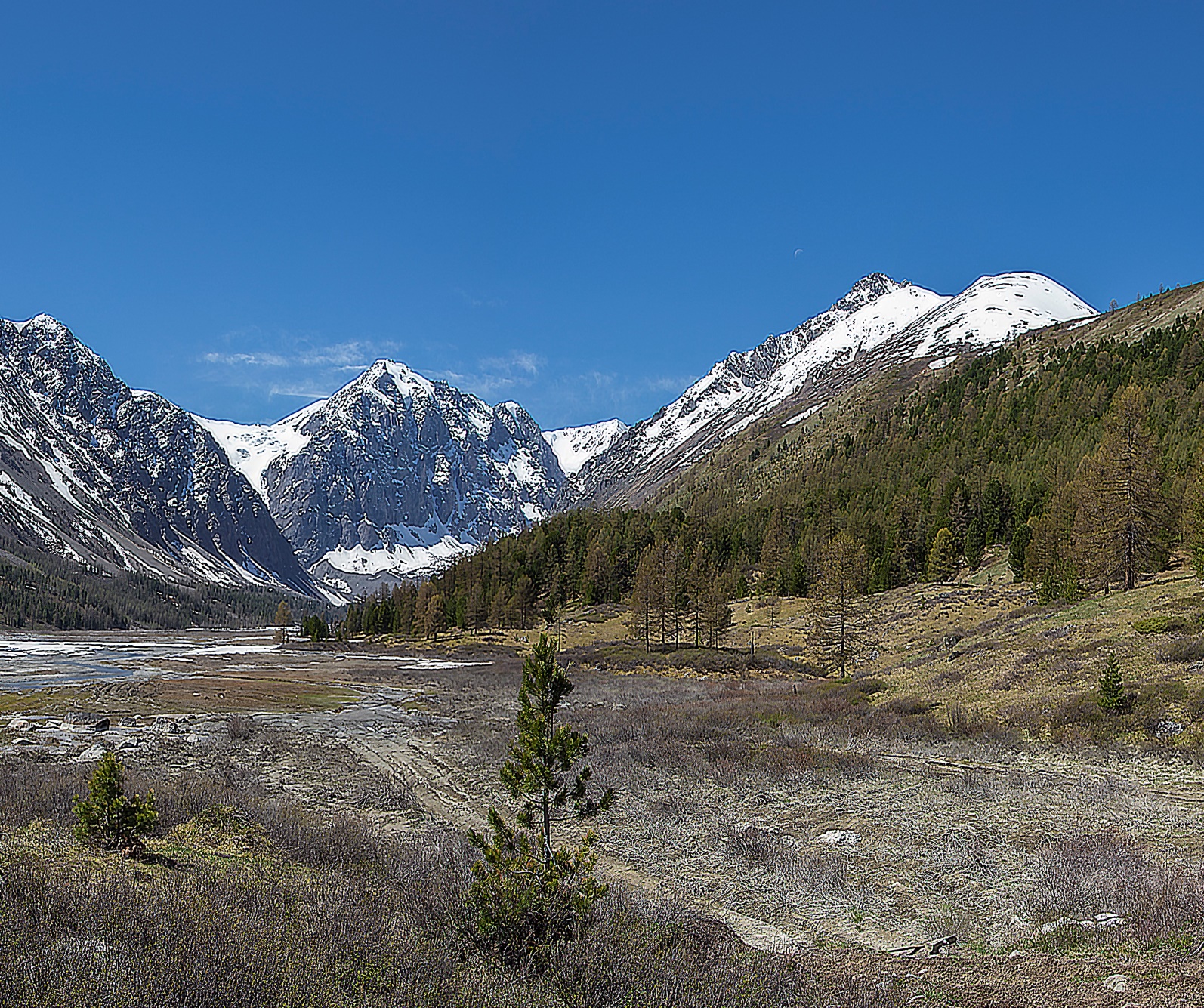 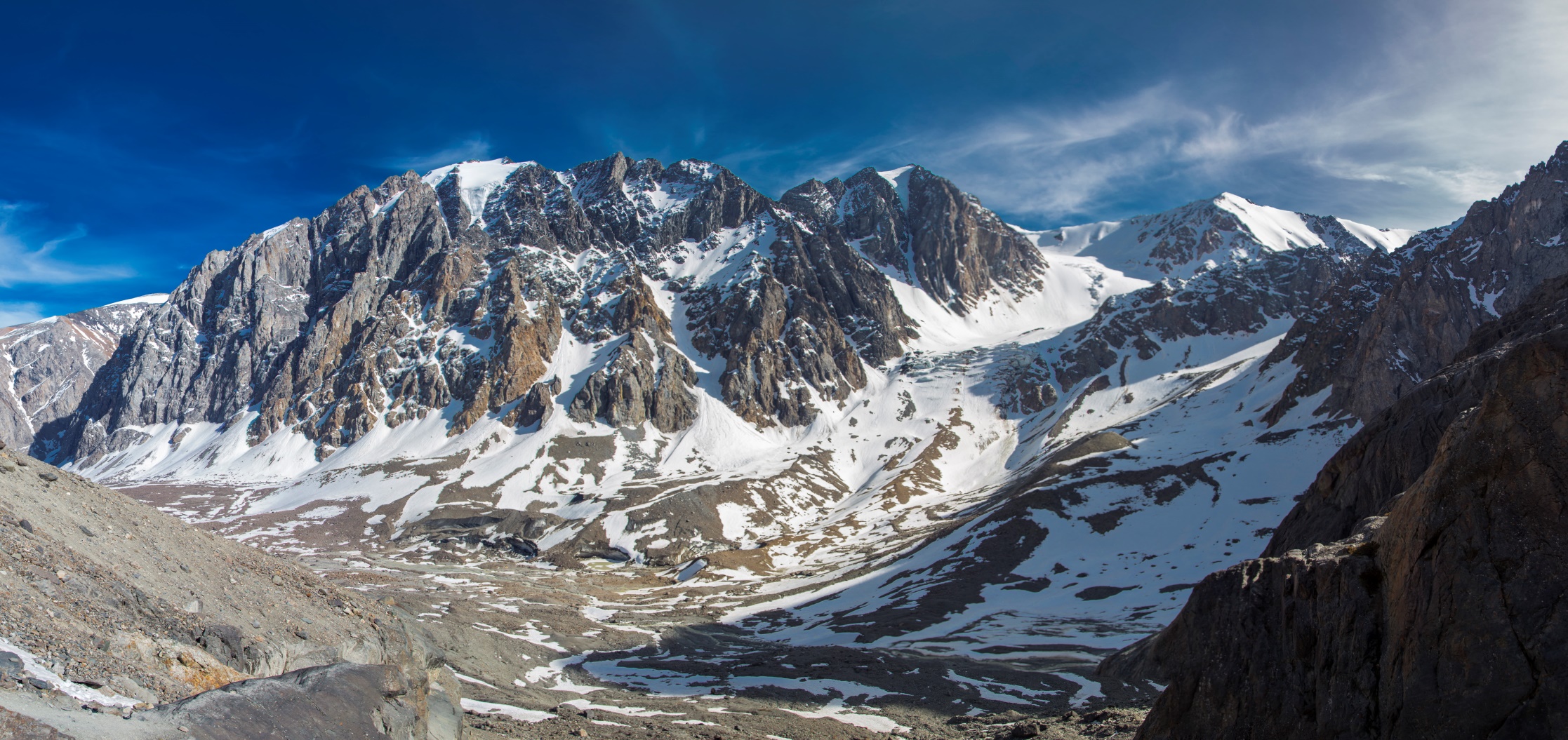 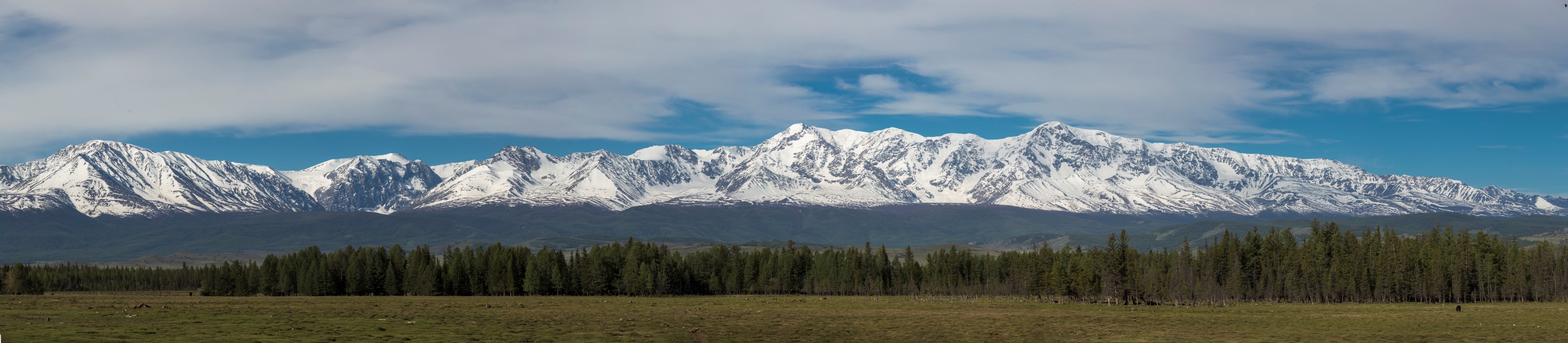 Light green
Dark green
Dark
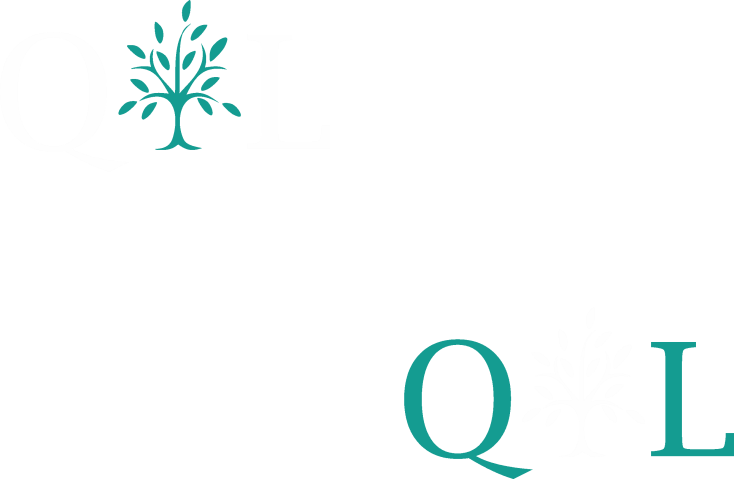 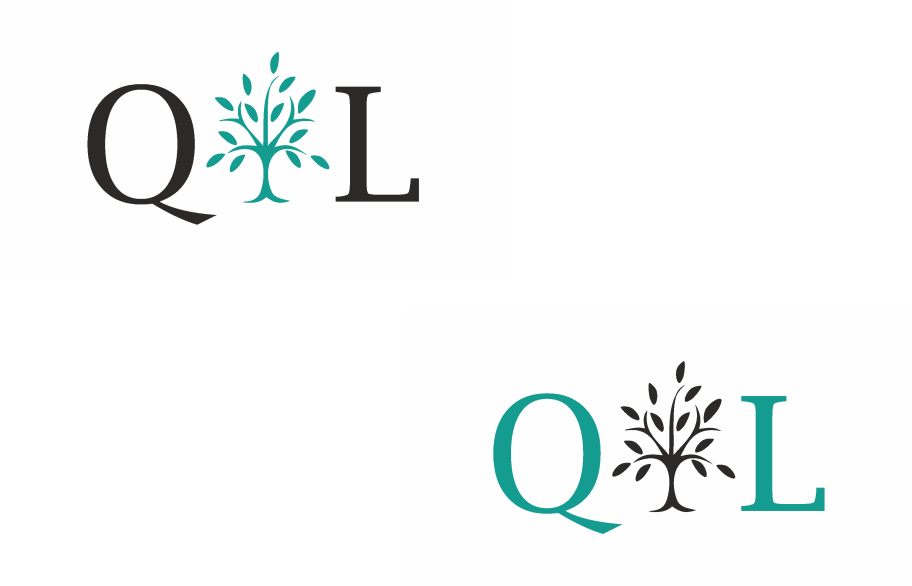 first
second
last
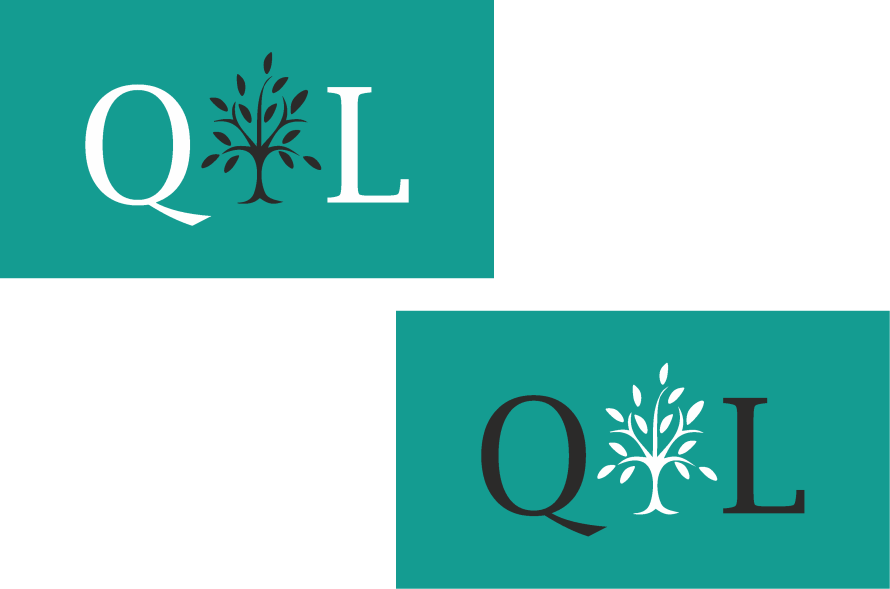 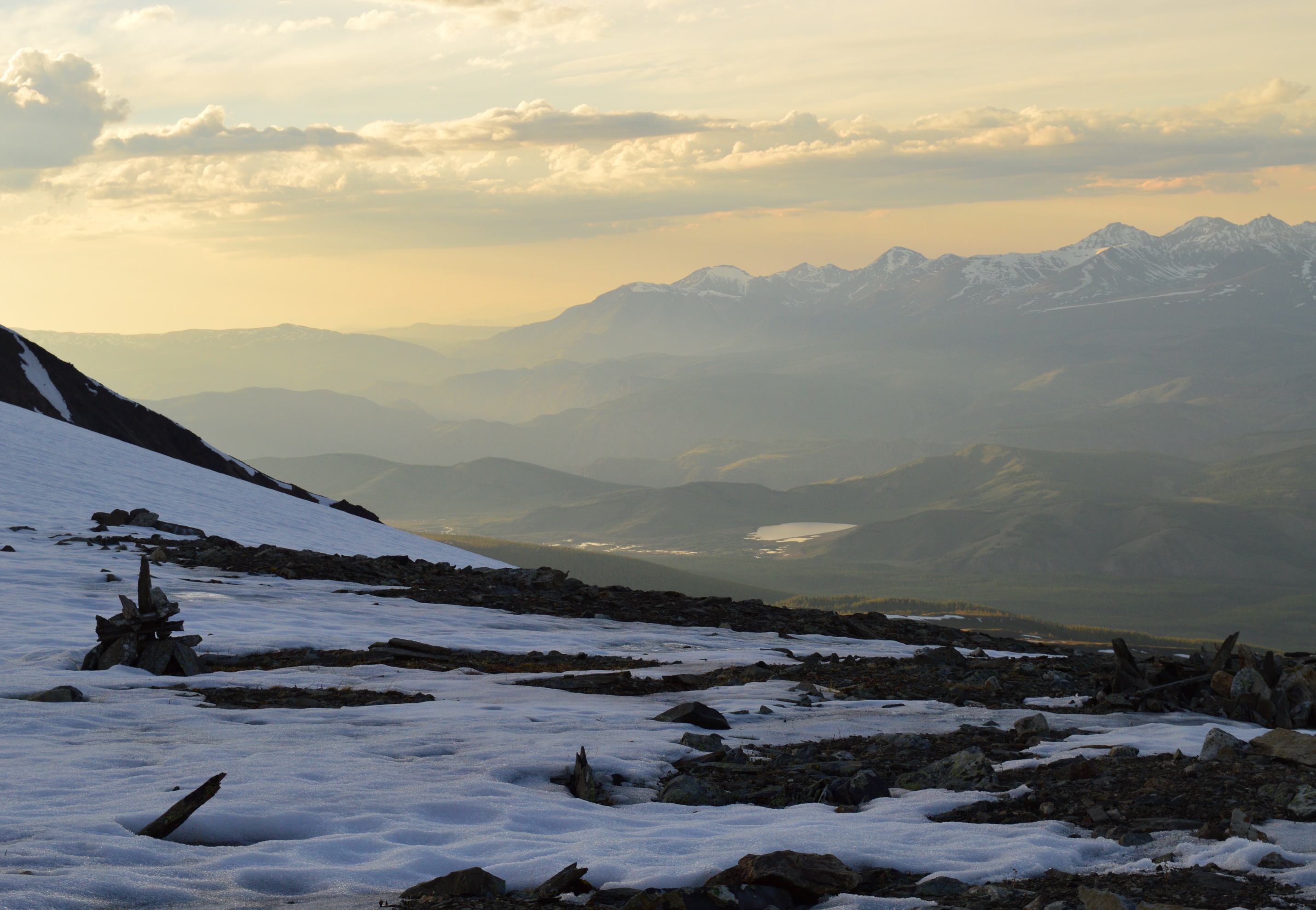 Спасибо за внимание!
Контактная информация
Контактная информация
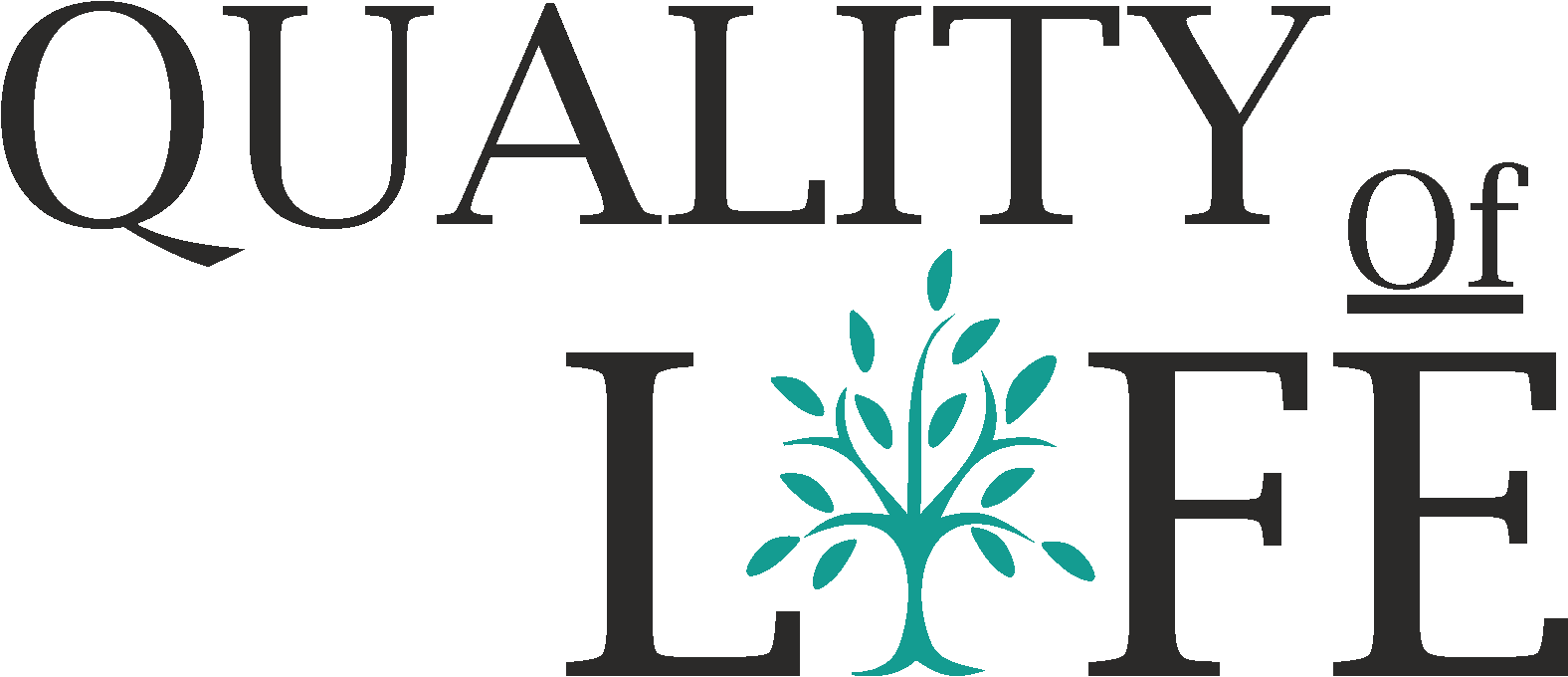 Данные символы могут быть использованы в презентации:
Можно менять их размер
Не следует изменять цветовую гамму. В случае необходимости изменить цвет на чёрный или белый.

Пример использования: